SEMANA DEL 23 AL 27 DE NOVIEMBRE
PLAN DE TRABAJO
ESCUELA PRIMARIA:  	
SEGUNDO GRADO  MAESTRO (A):  	

NOTA: si aún no tienes los libros de textos, soló realiza las actividades del cuaderno.
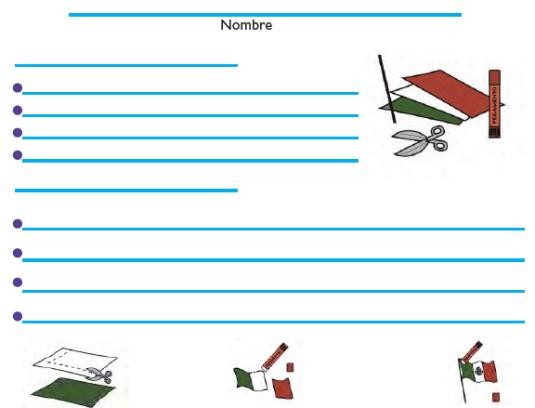 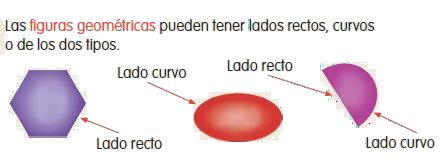 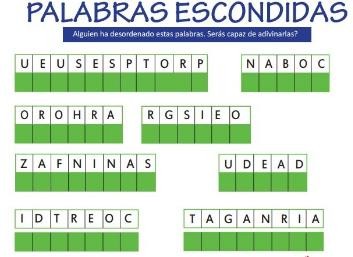 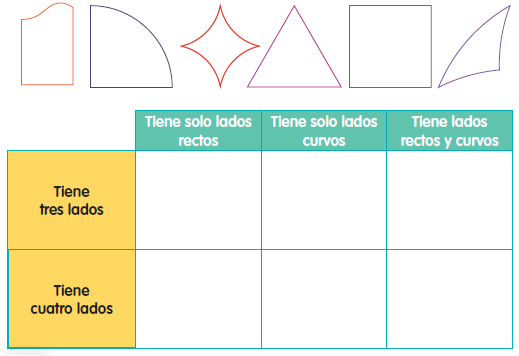 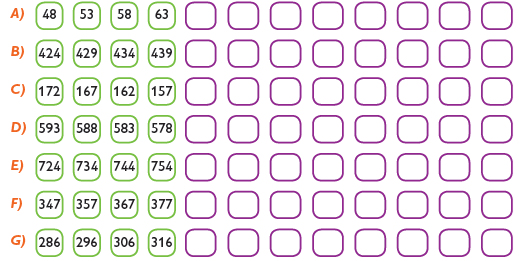 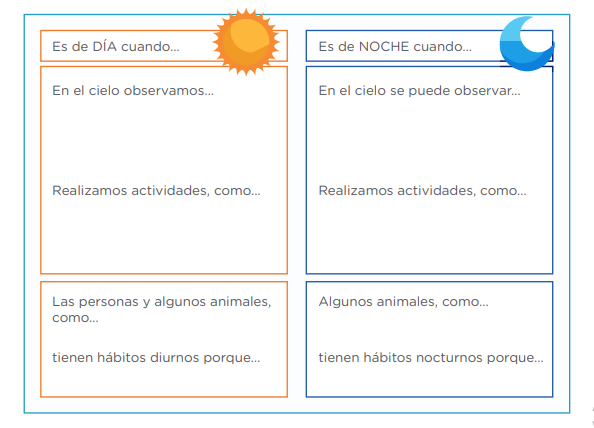 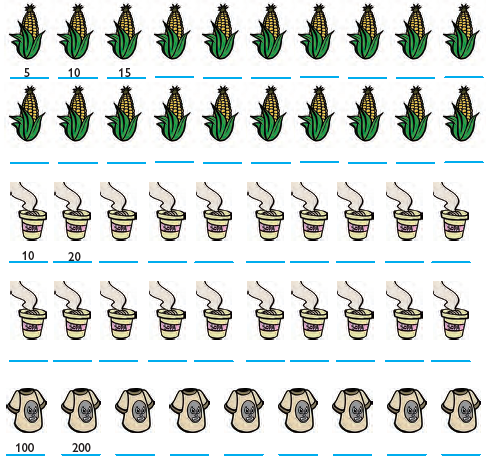 NOTA: es importante que veas las clases por la televisión diariamente para poder realizar tus actividades.